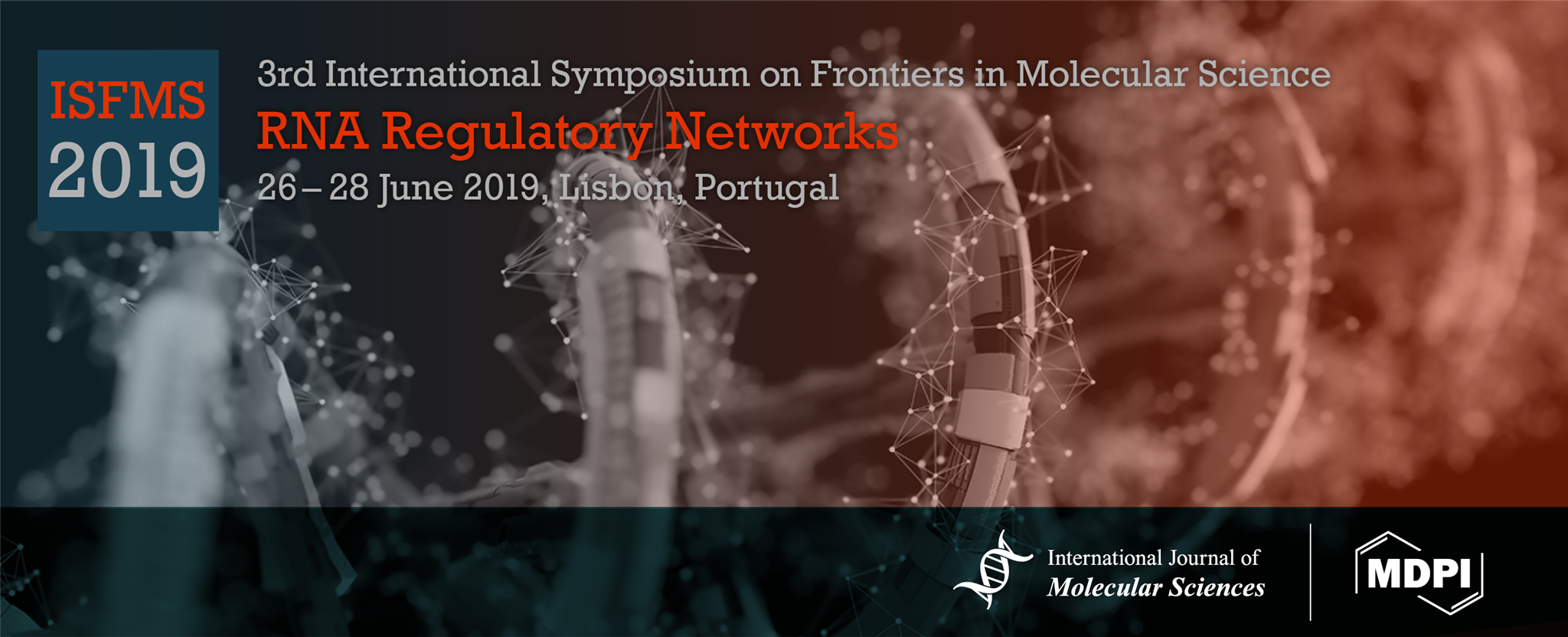 https://sciforum.net/conference/ISFMS2019
Conference Topics:
cell, developmental and neural biology
cancer and other disorders
gene expression, epigenetic processes and intergenerational communication
RNA Structure-function relationships and signalling pathways
RNA Editing and modification
Chaired by
Prof. Dr. Francisco J Enguita Universidade de Lisboa, Lisboa, Portugal 

Prof. Dr. John Mattick Genomics England, UK University of Oxford, UK
Confirmed Scientific Committee
Confirmed Speakers
Dr. Rosanna Asselta 
Dr. Janusz Blasiak 
Dr. George Calin 
Dr. Teresa Capriglione 
Dr. Maite Huarte 
Dr. Rory Johnson 
Dr. Anne Catherine Prats 
Dr. Lluis Ribas 
Dr. Subbaya Subramanian 
Dr. Pankaj Trivedi 
Dr. Mateus Webba da Silva
Dr. Bin Xue  
Dr. Baohong Zhang
Dr. George Calin  
Dr. Maite Huarte
Dr. Rory Johnson 
Dr. Anders Lund 
Dr. Miguel Mano 
Dr. Marcos Malumbres
Dr. Marco Marcia  
Dr. John Mattick
Dr. Musa Mlhanga 
Dr. Tariq Rana 
Dr. Alena Shkumatava 
Dr. Frank Slack
Important Deadlines
Abstract Submission
31 March 2019
Early Bird Registration
19 April 2019
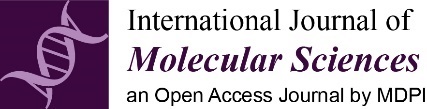 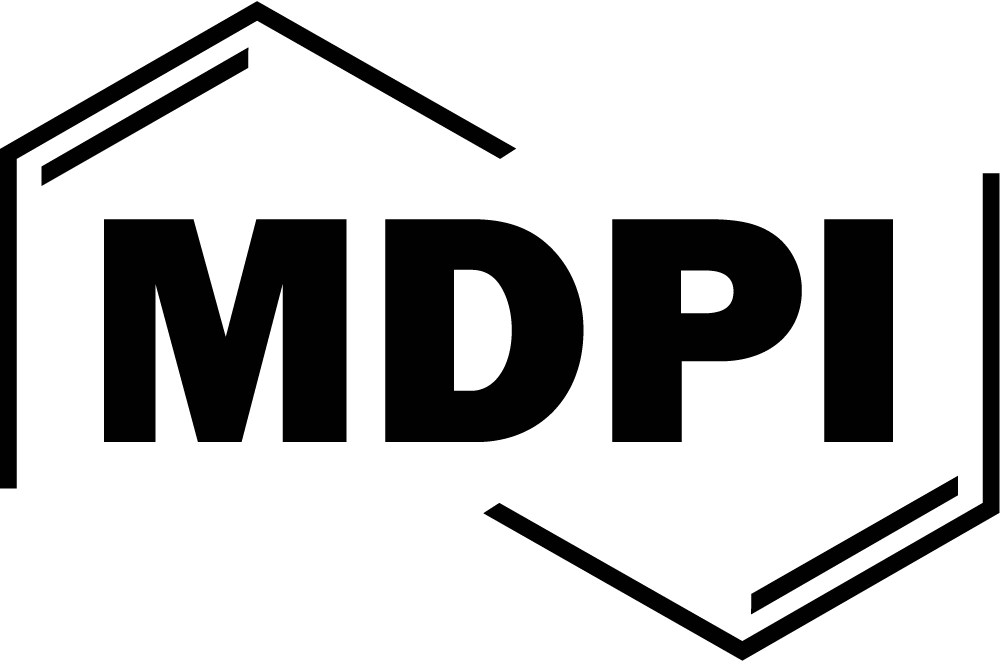 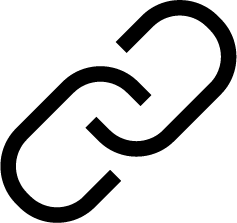 ISFMS2019.sciforum.net
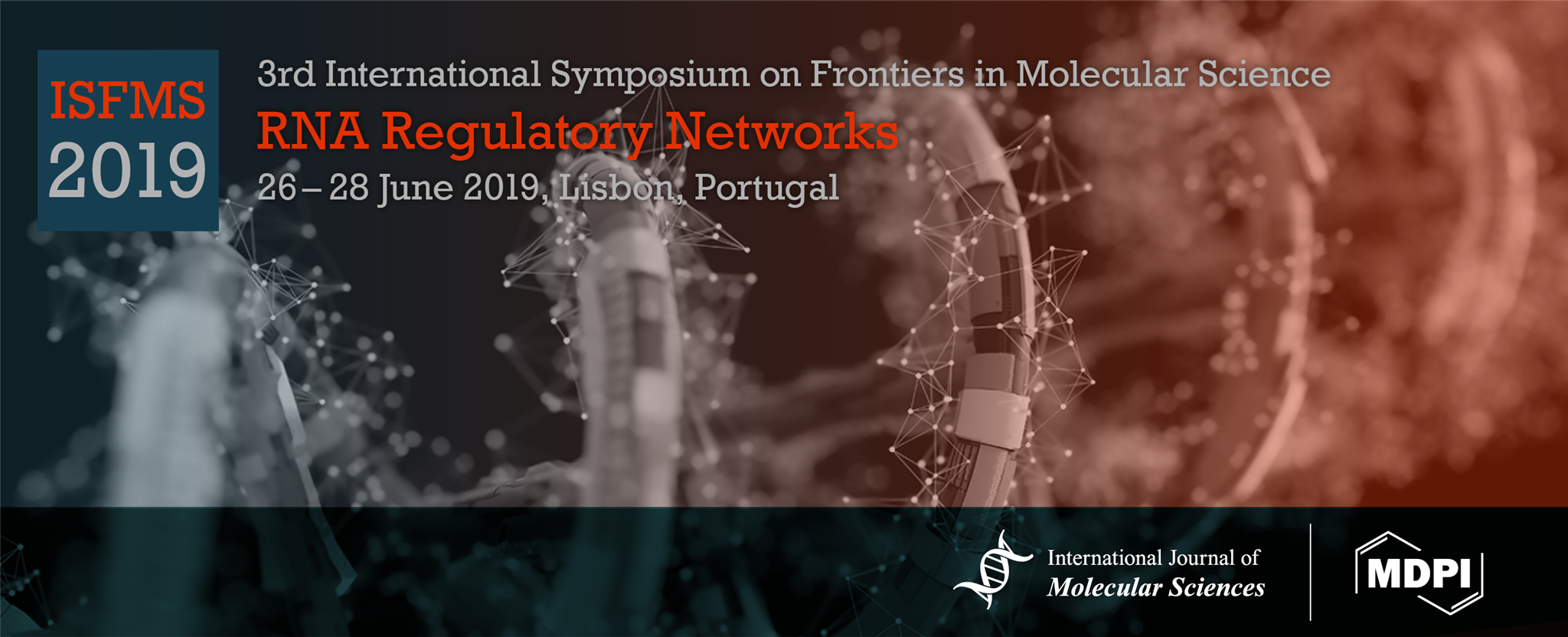 Conference Special Issue:
"RNA Regulatory Networks" in the Open-access journal IJMS.
Conference attendees will receive a 20% discount on the publication fees.
Conference awards
Two Best Poster Awards (Each winner can get 500 EUR bonus and publish a paper free of charge in IJMS
Conference Venue:
Lisbon, Portugal from 26-28th June 2019
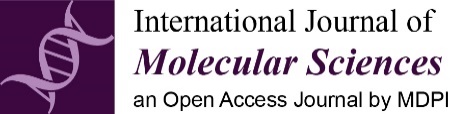 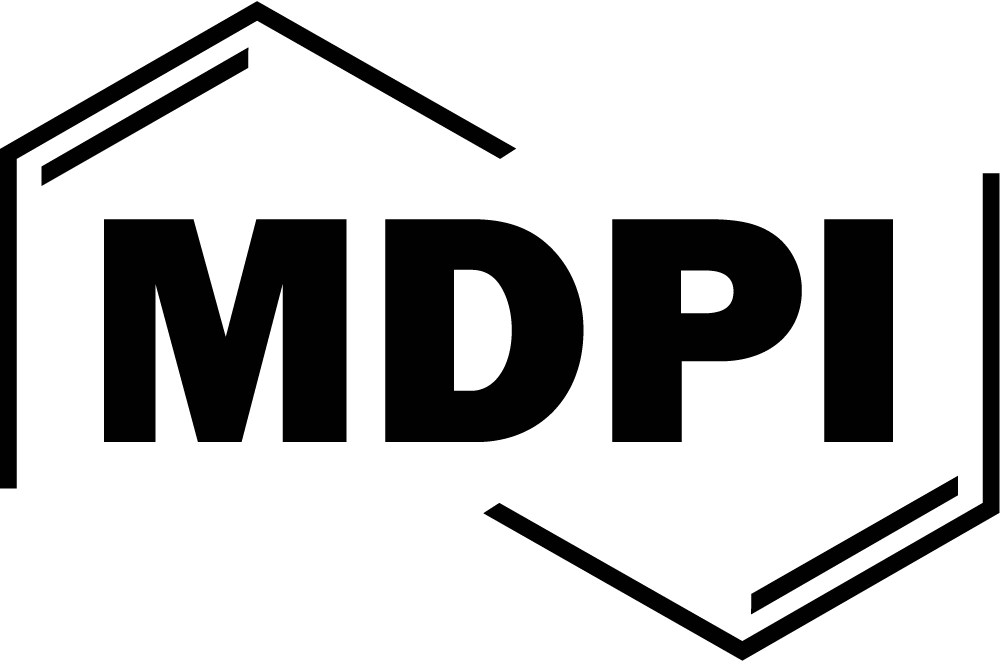 ISFMS2019.sciforum.net
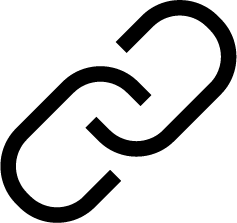